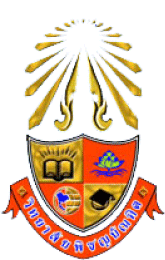 Computer Language
1
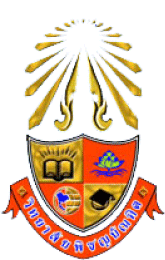 คำสั่งแบบวนรอบ
2
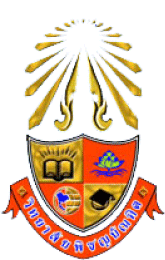 คำสั่ง for(ทำซ้ำแบบทราบจำนวนรอบ)
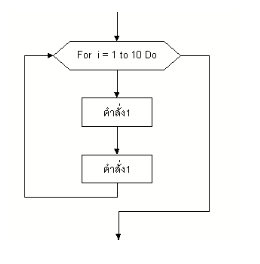 รูปแบบ
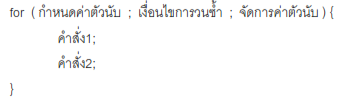 3
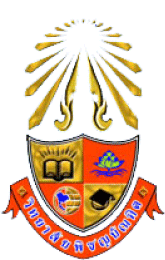 คำสั่ง for
รูปแบบ
พิมพ์ชื่อตนเองมา 20 บรรทัด
#include <stdio.h>
int i;
void main(void)
{
	 for(i=1;i<21;i++){
		printf(“Suwitchan”);
	}
}
4
คำสั่ง for
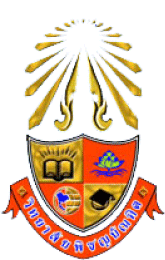 ตัวอย่าง
เขียนโปรแกรมเพื่อรับขอมูลเลขจํานวนเต็มจากผูใชจํานวน 5 คา  แสดงผลรวม
#include   <stdio.h>
void  main( ) {
      int  i, number,sum;
     for ( i=0 ;  i < 5 ; i++) {
          printf(“Enter number %d : “, i+1);
          scanf(“%d”, number);
          sum += number;
      }
printf(“Sum is %d”, sum);
}
5
คำสั่ง for
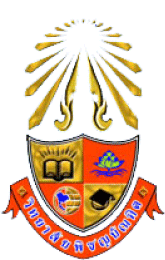 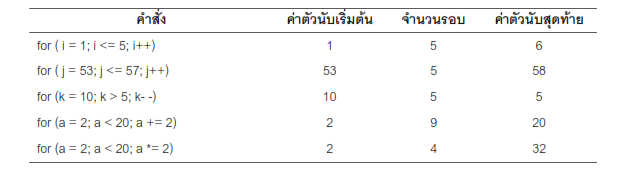 6
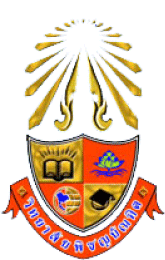 คำสั่ง while(ทำซ้ำแบบไม่ทราบจำนวนรอบ)
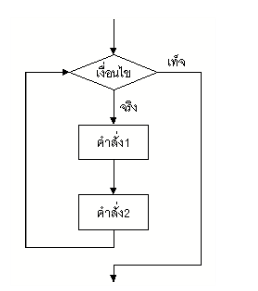 รูปแบบ
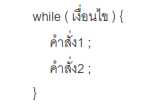 7
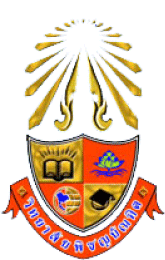 คำสั่ง while(ทำซ้ำแบบไม่ทราบจำนวนรอบ)
ตัวอย่าง
ให้ผู้ใช้ป้อนตัวเลขไปเรื่อยๆ จนกว่าจะคีย์ 0
#include <stdio.h>
int number;
void main(void)
{
	printf(“Enter number (0=exit) :”);
	scanf(“%d”,&number);
	 while(number>0){
		printf(“Enter number (0=exit) :”);
		scanf(“%d”,&number);
	 }
}
8
คำสั่ง while(ทำซ้ำแบบไม่ทราบจำนวนรอบ)
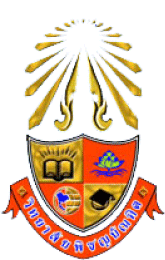 ตัวอย่าง
รับขอมูลจํานวนเต็มจากผูใช  จนกวาผูใชจะปอนเลข  -9999  ใหหาวามีเลขจํานวน
เต็มลบ (ไมรวม –9999) อยูกี่จํานวน  และมีเลขจํานวนเต็มบวก (รวมทั้งเลขศูนย) อยูกี่จํานวน
#include   <stdio.h>
void  main( ) {
       int  countPlus, countMinus, num;
       countPlus = countMinus = 0;
       printf(“Enter number (-9999 for end) : “);
       scanf(“%d”, &num);
       while (num != -9999) {
             if (num < 0)
                  countMinus++;
             else
                  countPlus++;
             printf(“Enter number (-9999 for end) : “);
             scanf(“%d”, &num);
       }
       printf(“Number less than zero = %d, more than or equal to zero = %d”,countMinus,  countPlus);
}
9
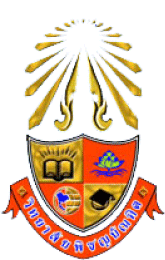 คำสั่ง do…while(ทำซ้ำแบบไม่ทราบจำนวนรอบ)
รูปแบบ
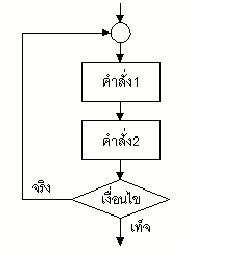 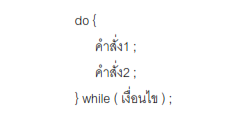 10
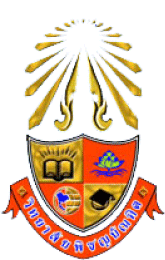 คำสั่ง do…while (ทำซ้ำแบบไม่ทราบจำนวนรอบ)
ตัวอย่าง
รับขอมูลจํานวนเต็มจากผูใช   และหาคาเฉลี่ยของขอมูลที่รับเขามา  จนกวาผูใชจะปอนเลข 9999
#include <stdio.h>
int number;
void main(void)
{
	 int  num, count=0;
      float  sum=0.0f, average;
      do {
         printf(“Enter number : “):
         scanf(“%d”, &num);
          if (num != 9999) {
                   count++;
                   sum += num;
          }
      } while (num != 9999);
      average = sum / count;
      printf(“Average is %.2f”, average);
}
11
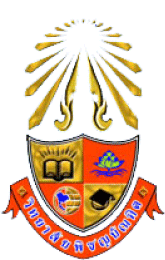 คำสั่ง do…while (ทำซ้ำแบบไม่ทราบจำนวนรอบ)
ตัวอย่าง
ให้ผู้ใช้ป้อนตัวเลขที่อยู่ระหว่าง 10 – 20 เท่านั้น
#include <stdio.h>
int number;
void main(void)
{
	do {
      	printf(“Enter number (between 10 and 20) : “);
      		scanf(“%d”, &num);
	} while (num < 10 || num > 20);
}
12
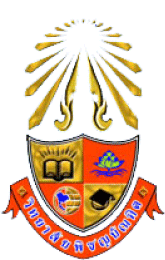 โจทย์ในชั้นเรียน
รับขอมูลจํ านวนเต็มจากผูใช  จะหยุดรับขอมูลเมื่อผลรวมของขอมูลนั้นมีคามากกวา
200  ใหหาวามีการรับขอมูลทั้งหมดกี่จํานวน
13
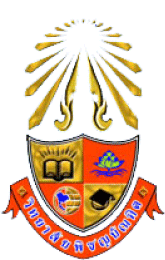 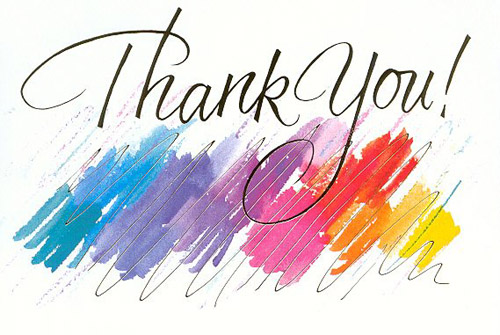 14